ЗЫКОВСКАЯ СОШ ЦИФРОВАЯ ОБРАЗОВАТЕЛЬНАЯ СРЕДА В ШКОЛЕ????
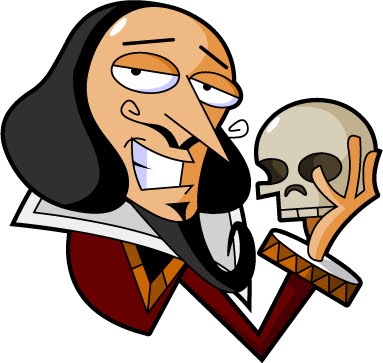 TO BE OR NOT TO BE
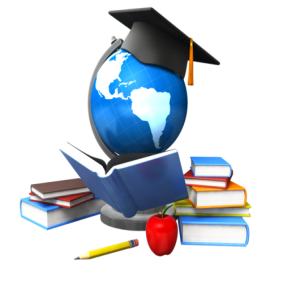 ИНТЕРАКТИВНЫЙ КЛАСС
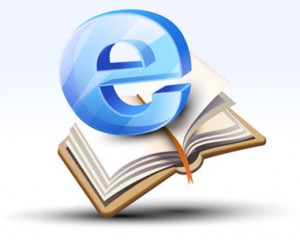 ИНТЕРАКТИВНАЯ КОМНАТА
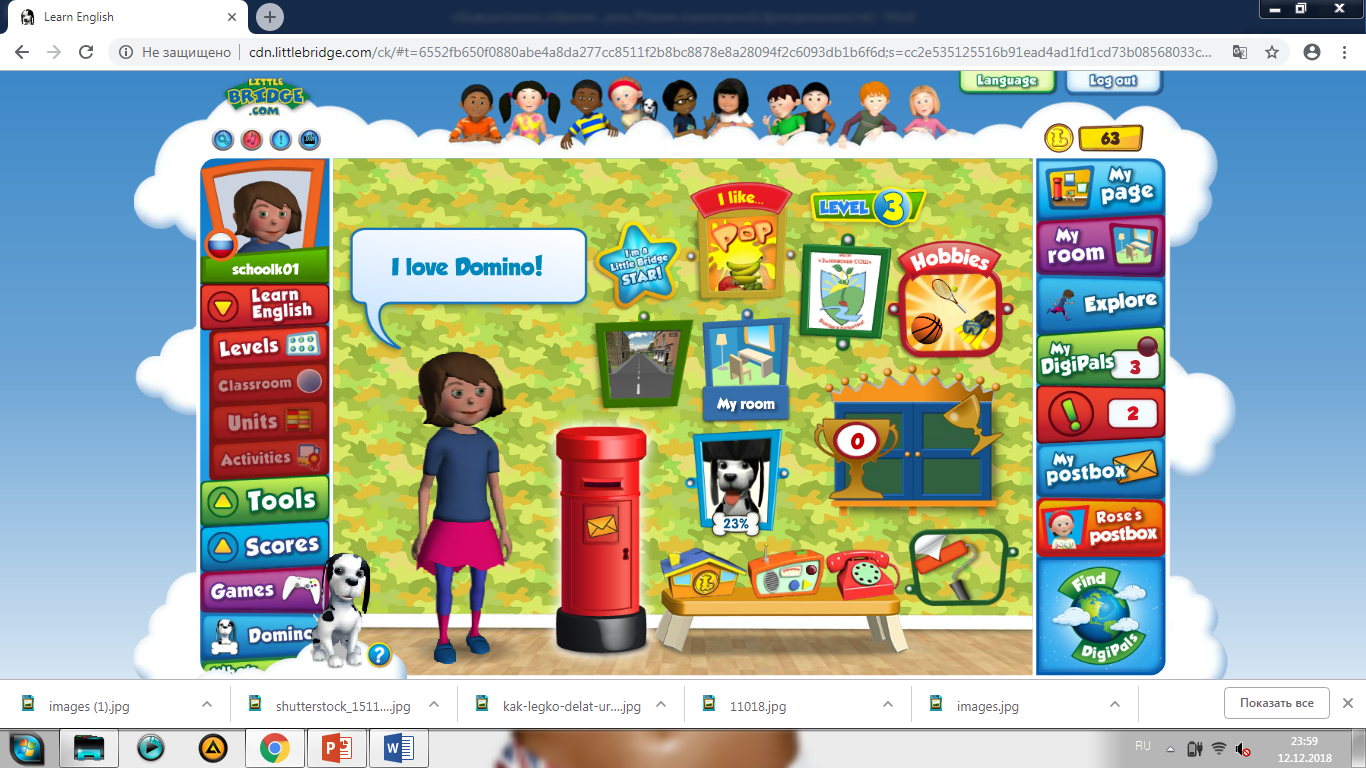 ОБУЧЕНИЕ ТЕХНИКЕ ЧТЕНИЯstarfall.com
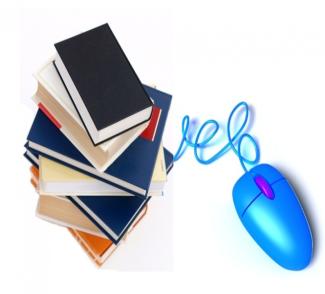 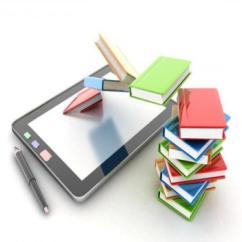 Использование ЭОР littlebridge и starfall как средство повышения мотивации и снятия трудностей у учащихся при обучении АЯ в начальной школе.
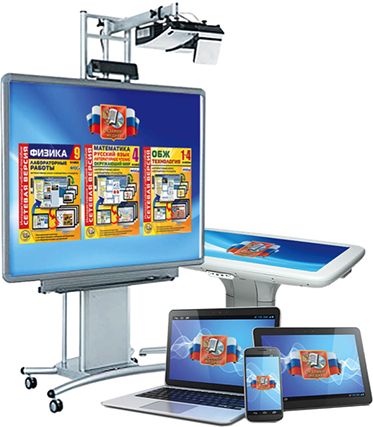 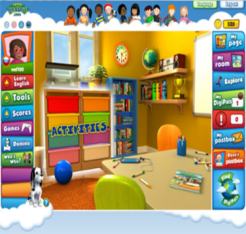 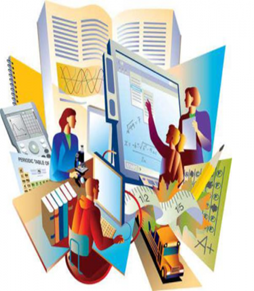 ПРОДУКТ ПРОЕКТА: 

создание базы методических материалов по проведению уроков с использованием ЭОР littlebridge и starfall;
разработка Рабочей программа по АЯ для начальной школы, предполагающая обязательное систематическое использование ЭОР на уроках;
 пополнение дидактических материалов для проведения консультаций учащихся.
КОНСУЛЬТАЦИИ УЧАЩИХСЯ ПО ИСПОЛЬЗОВАНИЮ ЭОР
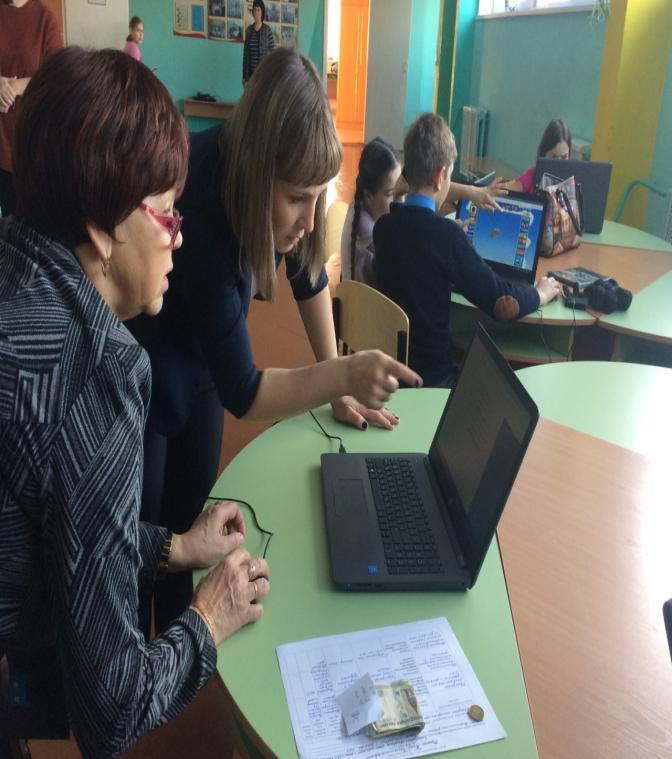 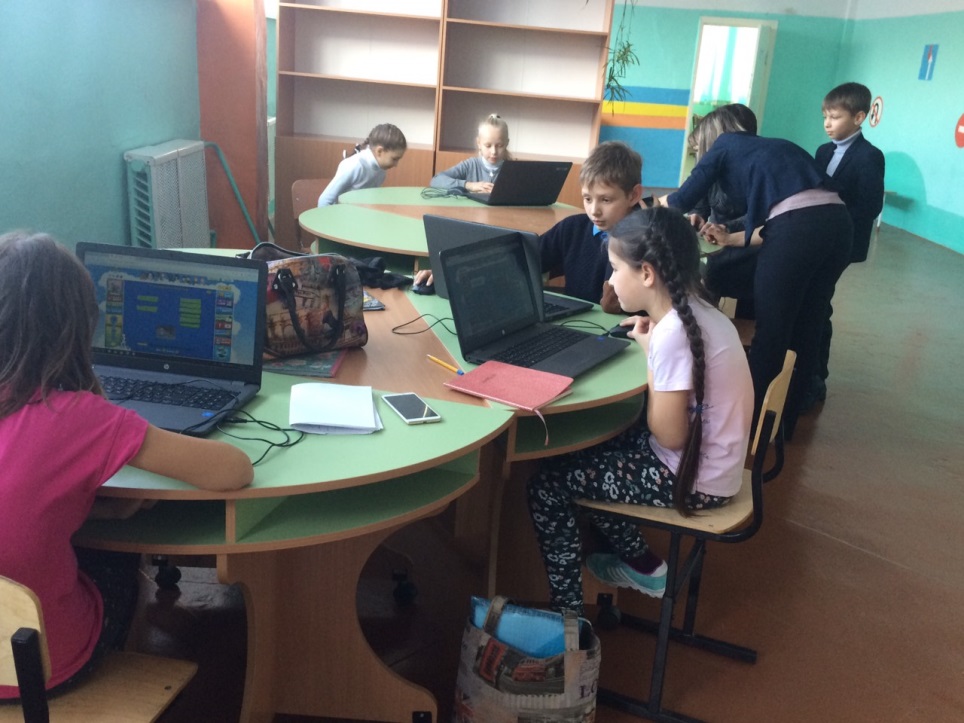 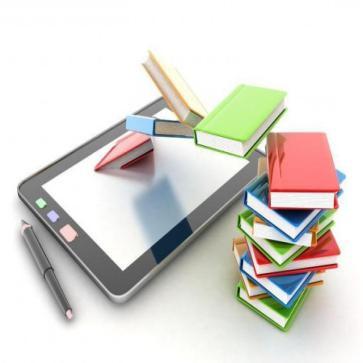 ЛЕКСИЧЕСКИЕ КАРТОЧКИ ДЛЯ УЧАЩИХСЯ
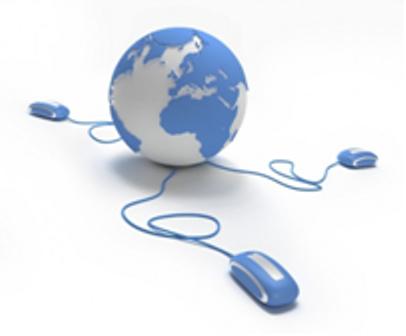 VK.COM  Сообщество:Зыковская СОШ ENGLISH TEACHERS
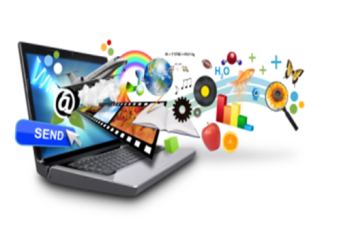 АЛЬБОМЫ С ИНСТРУКЦИЯМИ
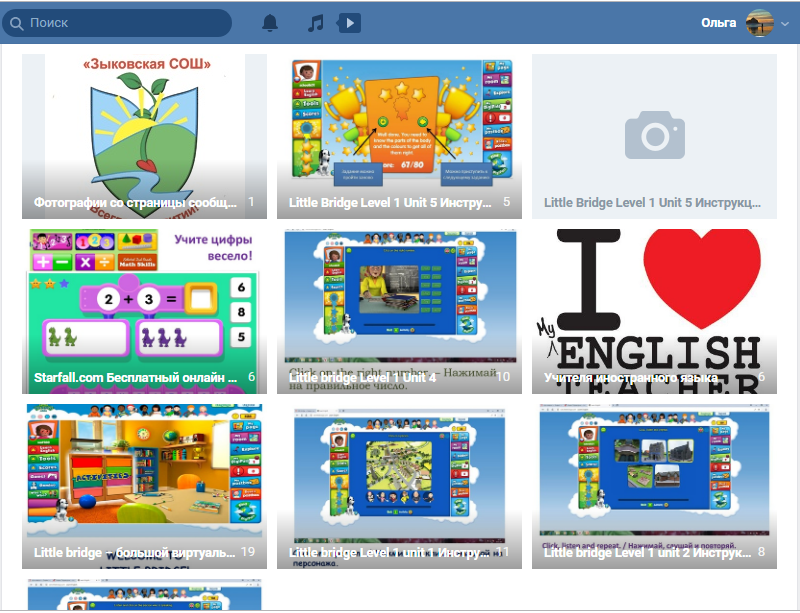 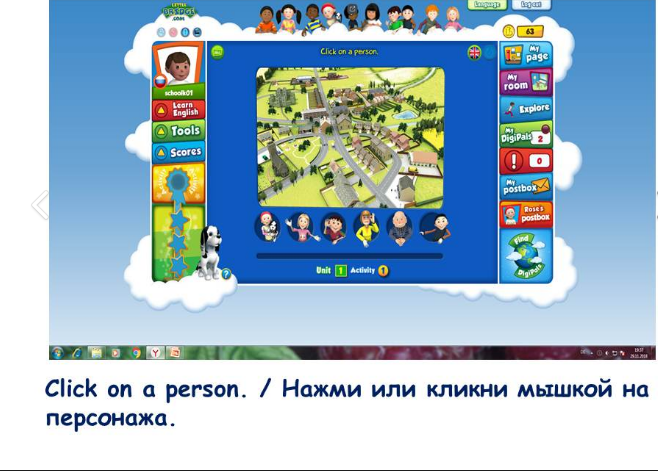 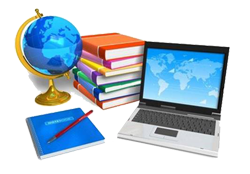 В ПОМОЩЬ РОДИТЕЛЯМ
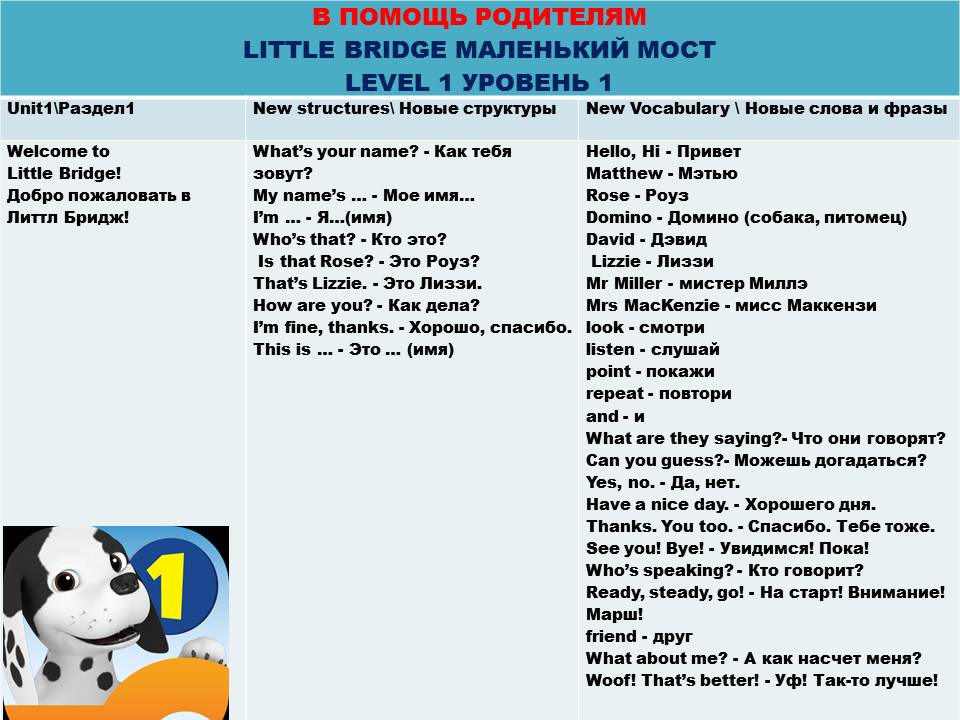 ???
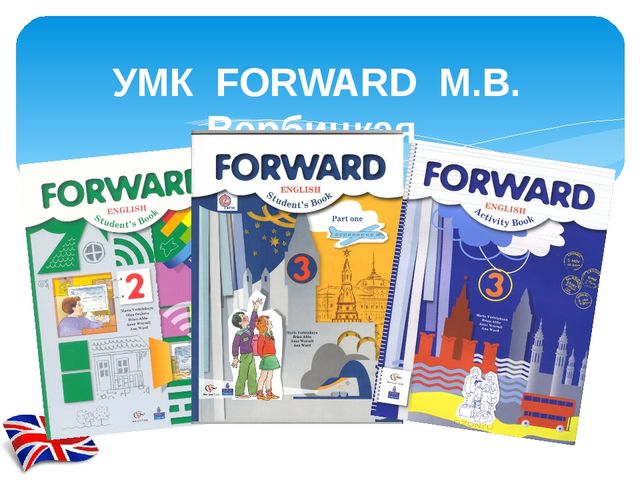 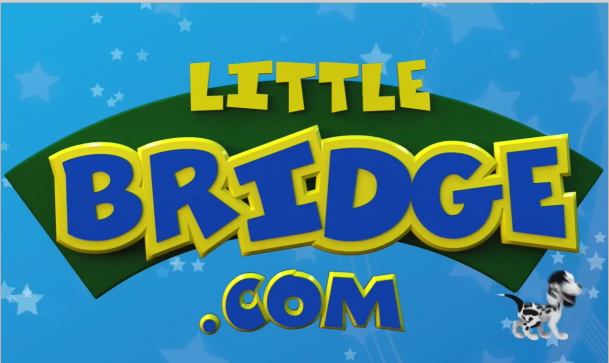 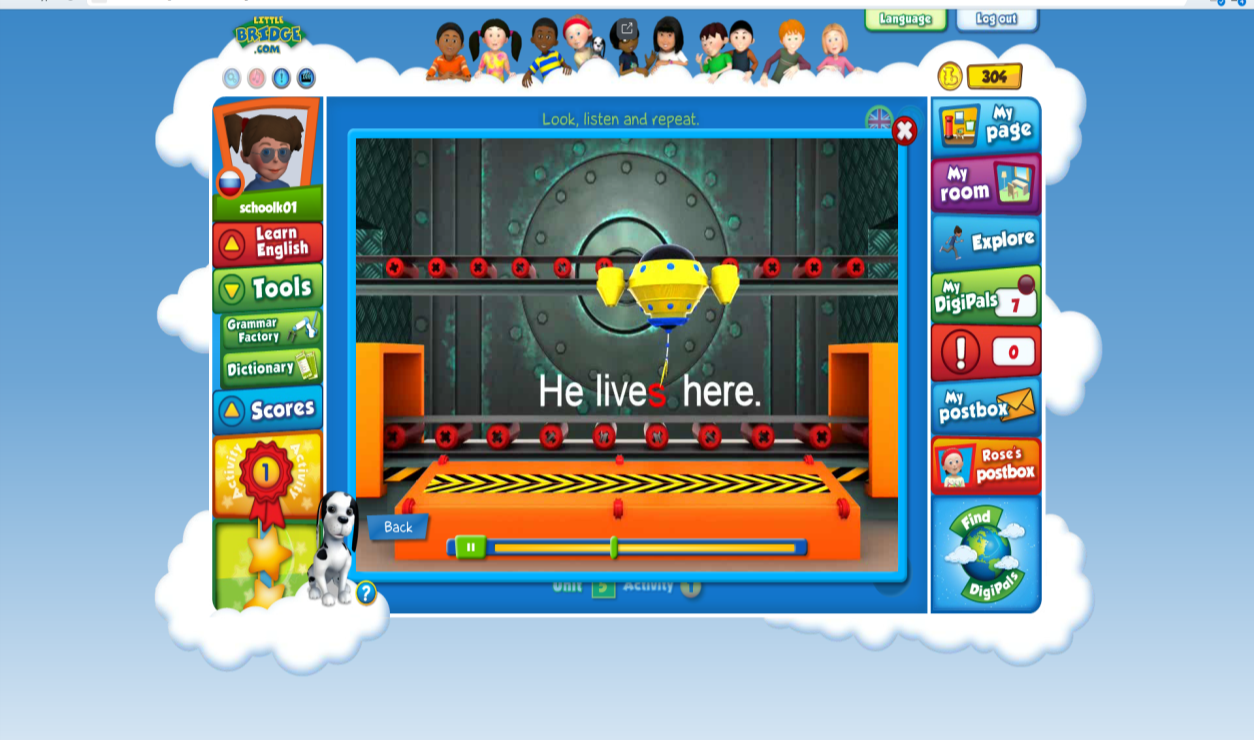 - изучение нового грамматического материала
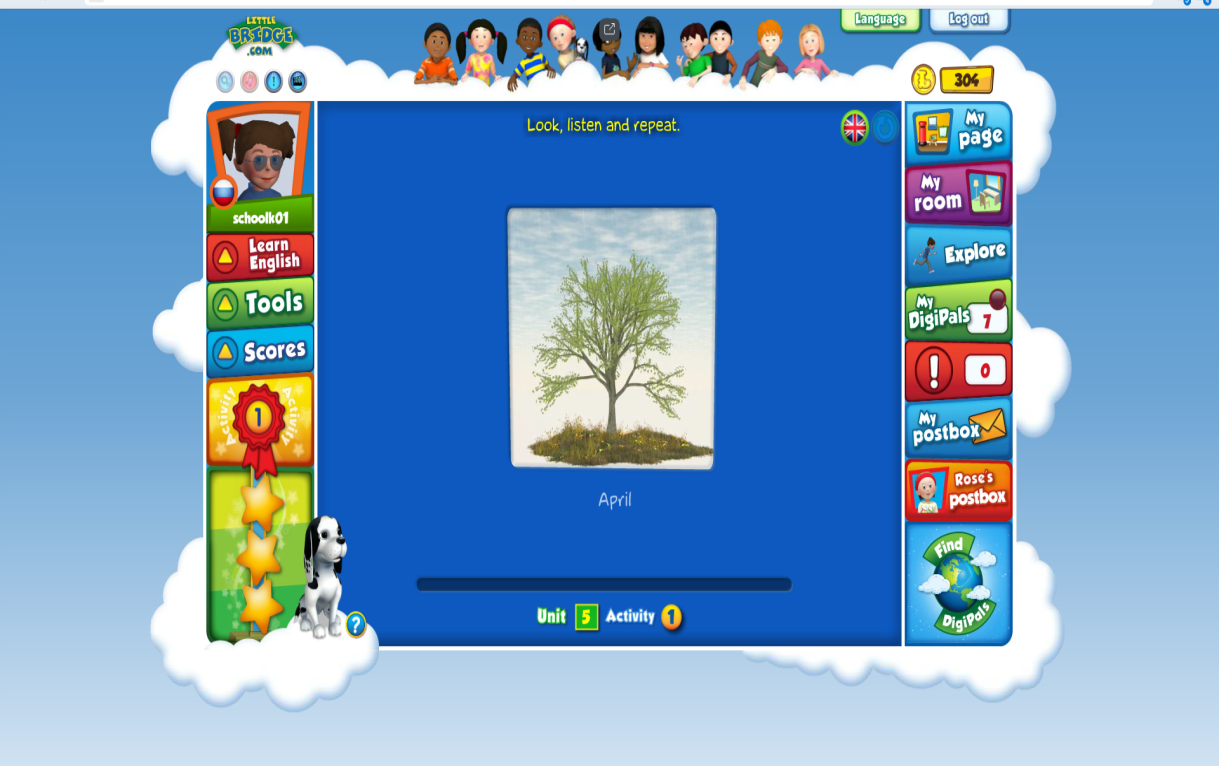 - введение и первичная отработка лексических единиц
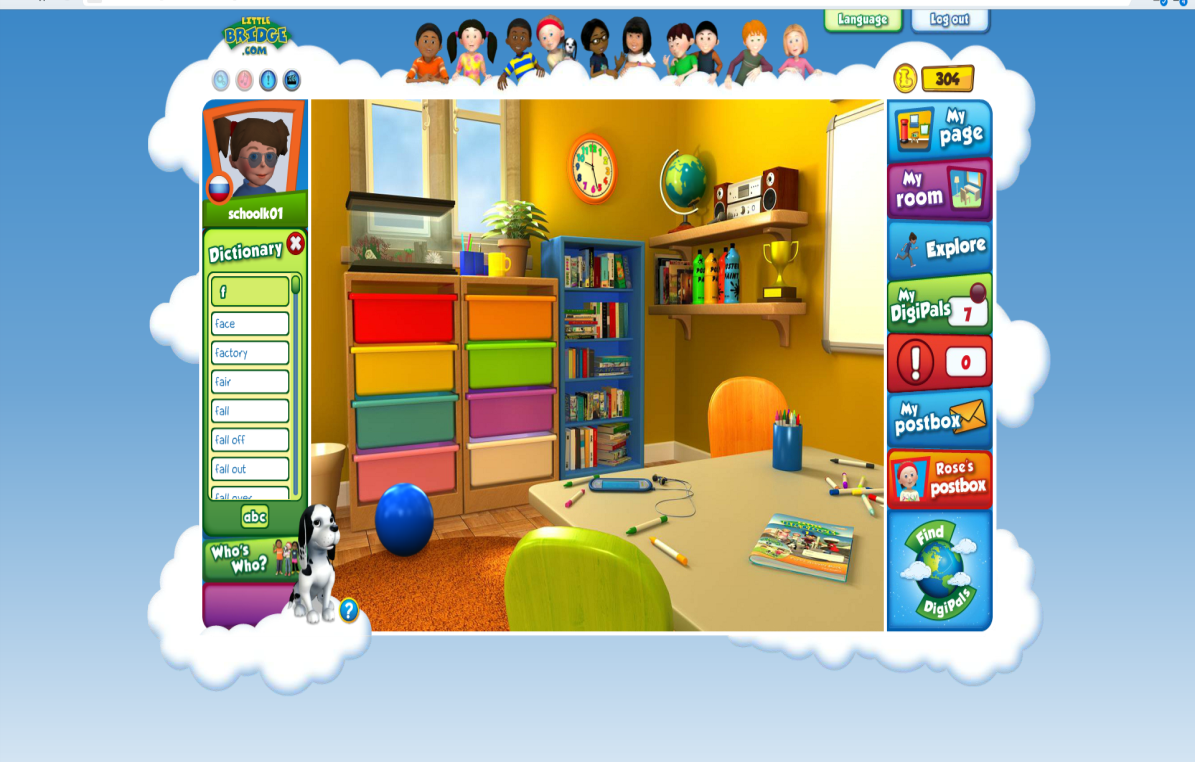 -  формирования произносительных навыков
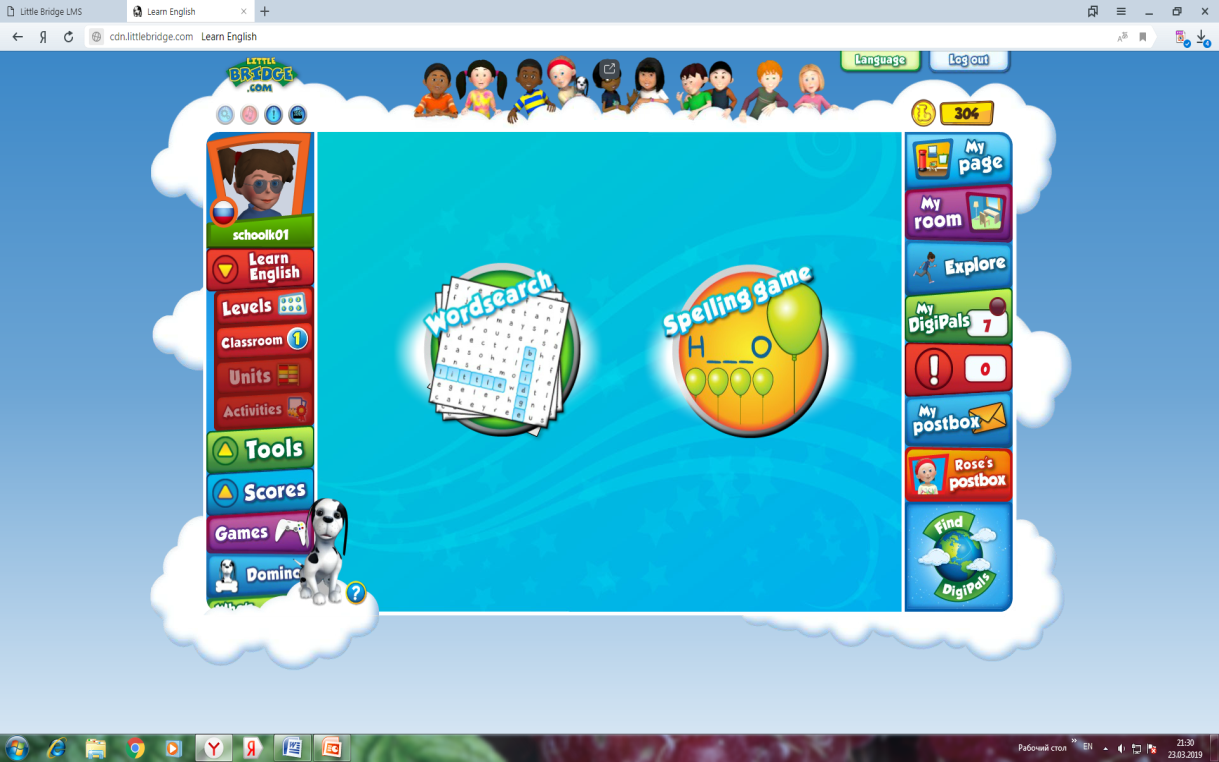 - формирования орфографических навыков
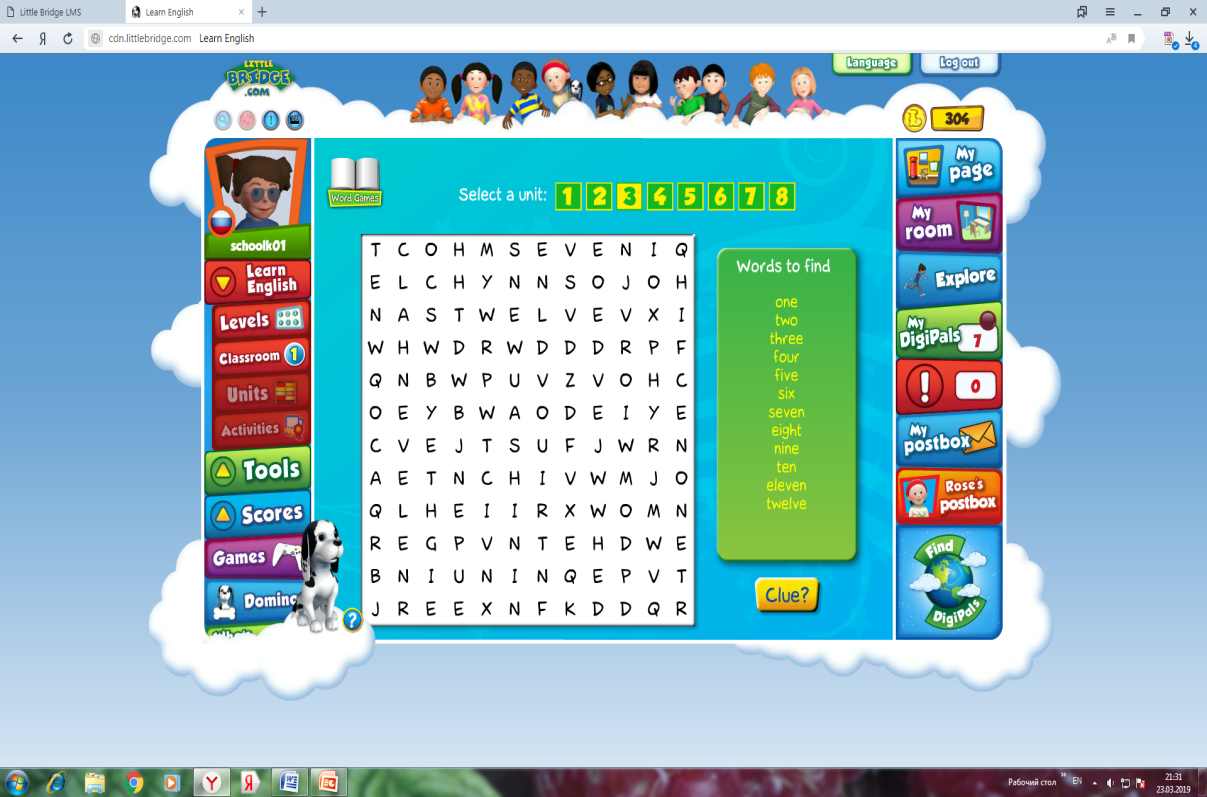 - формирования орфографических навыков
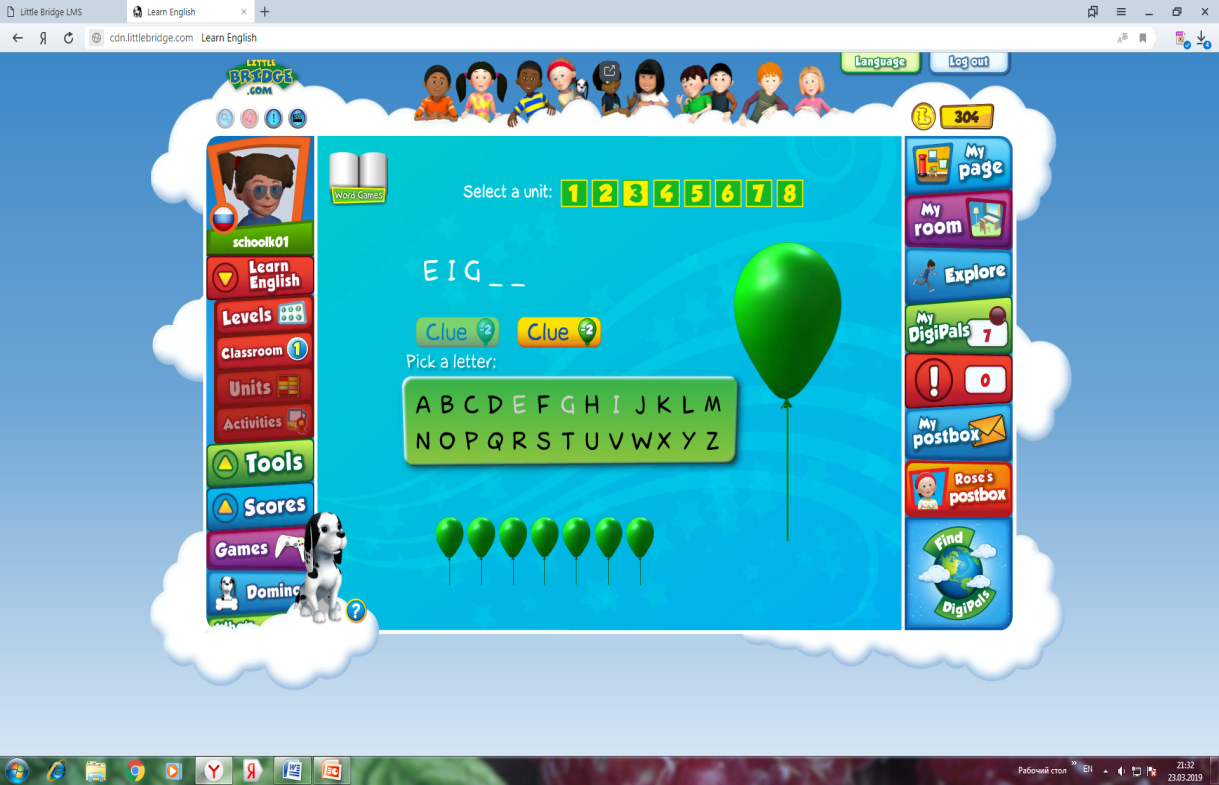 - формирования орфографических навыков
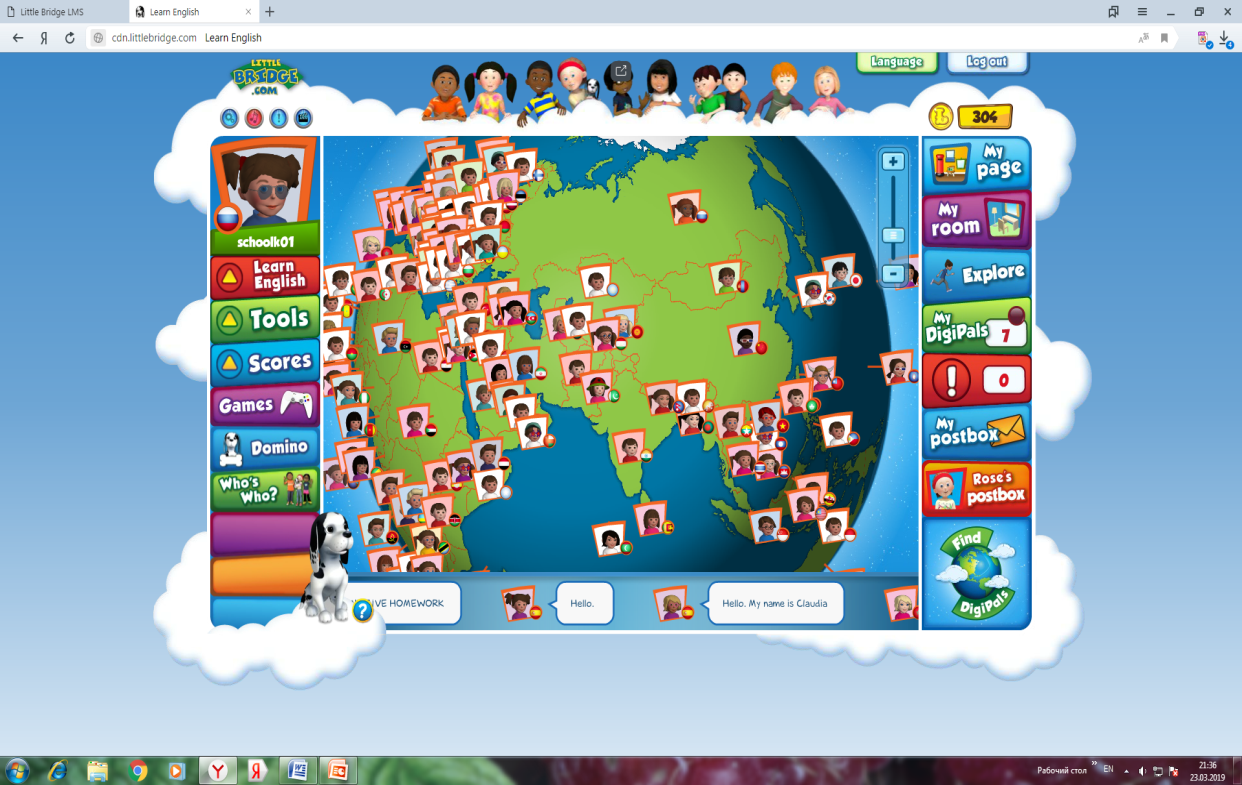 - применение знаний в реальной ситуации общения
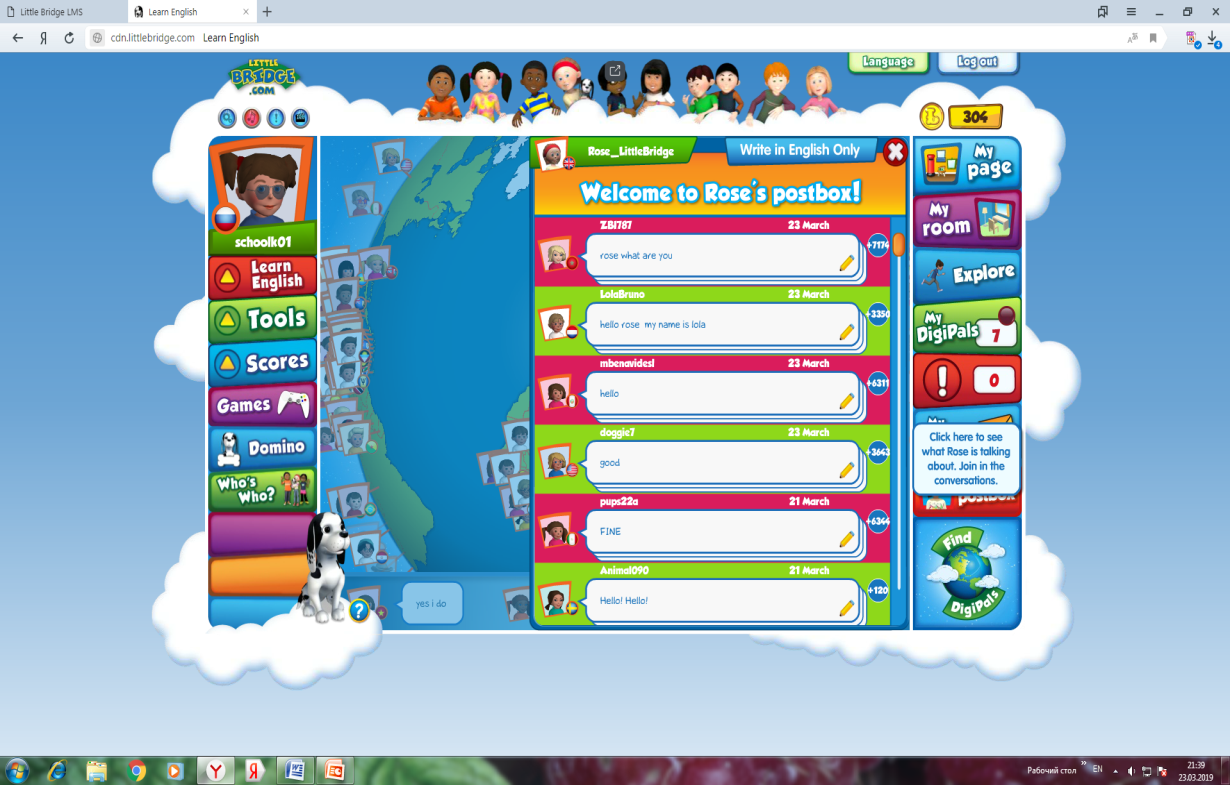 - применение знаний в реальной ситуации общения
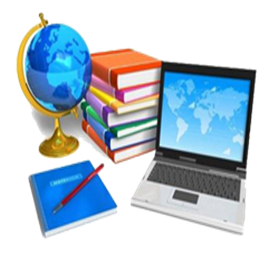 ПРОГРЕСС УЧАЩИХСЯ
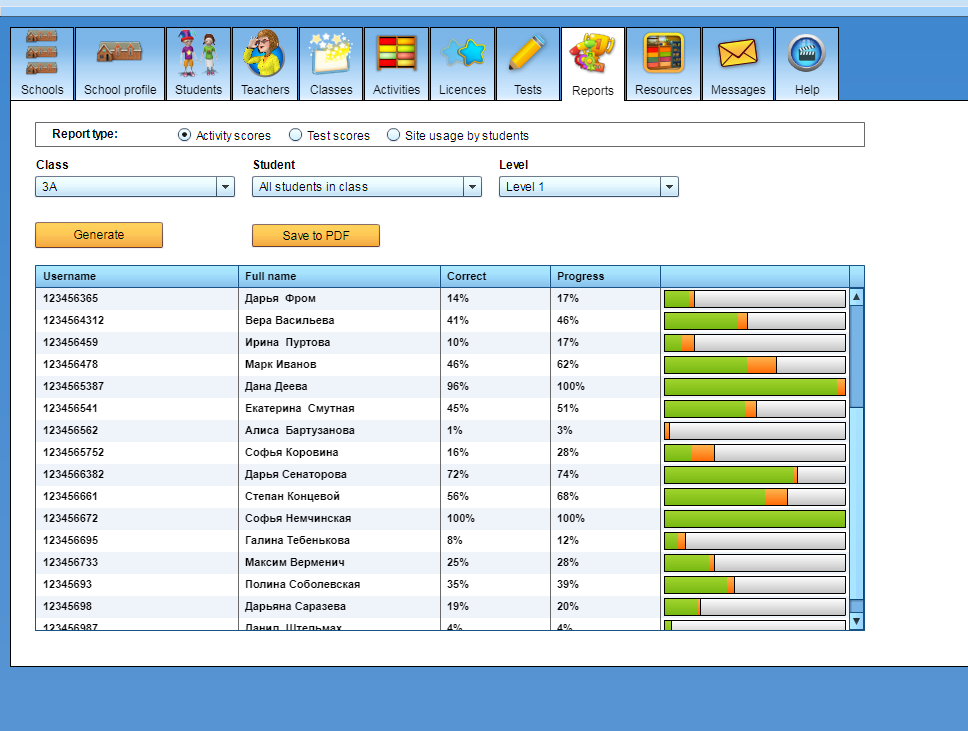 Итоги апробации онлайн среды «littlebridge»
ТЕСТИРОВАНИЕ
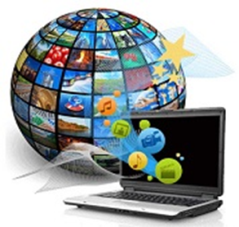 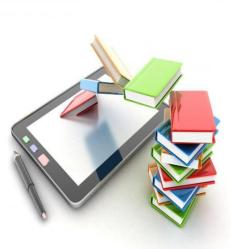 ПОЗИТИВНАЯ МОТИВАЦИЯ!!
Если мы будем учить сегодня так, как мы учили вчера, мы украдем у детей завтра.Джон Дьюи(американский философ и педагог)
VS
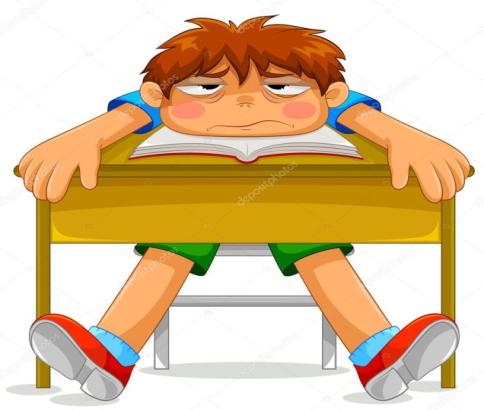 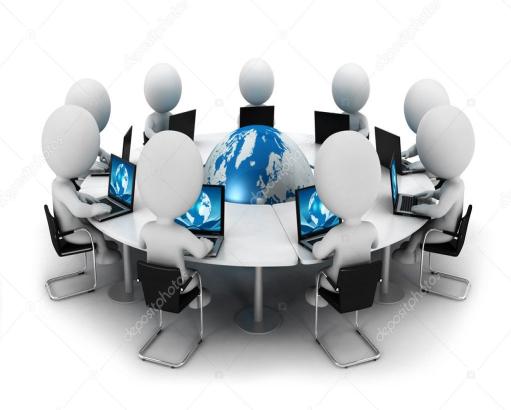 СПАСИБО ЗА ВНИМАНИЕ!!!
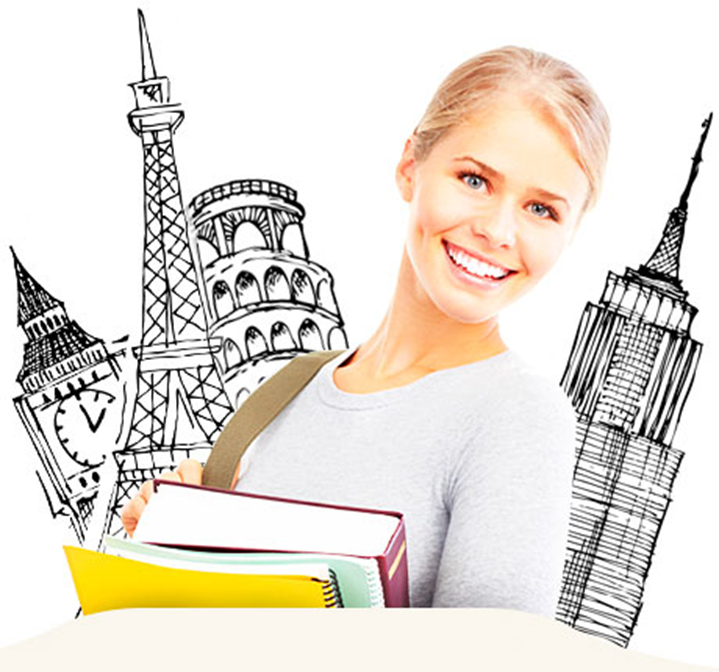